Урок  русского языка в 7 классе
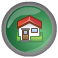 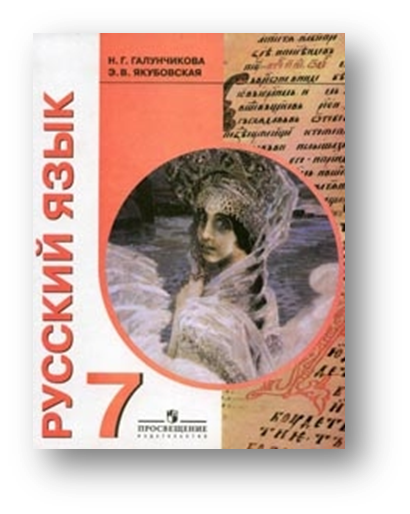 Тема: Деловое письмо.
Заявление.
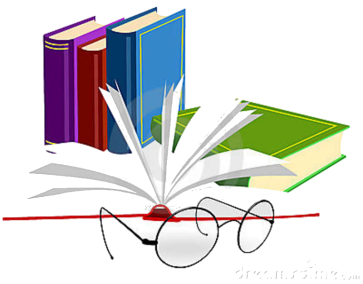 Презентацию приготовила:
 Чикризова М.М., учитель письма, чтения  развития речи.
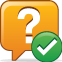 Цели урока и заметки:
1). Создать условия для обучения навыку делового письма.
2). Создать условия для воспитания культуры поведения через доброжелательное отношение к ученикам, друг к другу, работу в парах.
3). Создать условия для развития речи при анализе документа с новым содержанием, через правильное построение предложений.
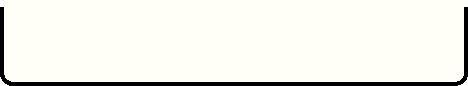 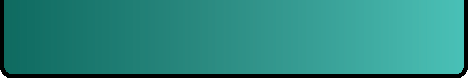 Цели урока
Заметки преподавателя
Предмет:

Тема:

Класс(-ы):

Предварительное знание:

Междисциплинарная(-ые) связь(-и):
Письмо и развитие речи
Деловые бумаги. Заявление.
7
Написание деловых бумаг.
Социально-бытовая ориентация.
Заметки к уроку:
Коррекционно-обучающая цель. Создать условия для обучения навыку делового письма через практическую деятельность, твердое уяснение, в каких случаях применяется данная деловая бумага, анализ стандартного образца, т.е. выявление обязательных элементов, специфичных только для данного документа, подражание образцу, самостоятельное творчество.
Коррекционно-воспитывающая.  Создать условия для воспитания культуры поведения через доброжелательное отношение к ученикам, друг к другу, работу в парах.
Коррекционно-развивающая. Создать условия для развития: речи при анализе документа с новым содержанием, через правильное построение предложений, логического мышления через правильное выражение мысли, коллективное составление документа после разбора образца, эмоций через самостоятельную работу, памяти через составление документа на темы, предложенные учителем или учениками.
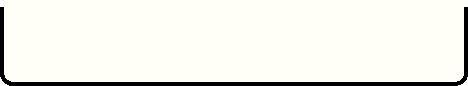 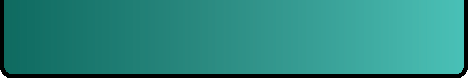 Цели урока
Заметки преподавателя
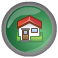 Послушайте стихотворение, продолжите строчки, выбрав нужные слова из слайда.
Вы пришли сюда …
Не лениться, …
Работать как? …
А слушать как? ...
Если хочешь отвечать…
Если спросят …
учиться
а трудиться
внимательно
руку не забудь поднять
старательно
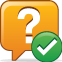 надо встать, громко, чётко отвечать
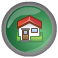 Повторение пройденного материала
Что вы знаете о существительном?
Существительное - это   часть речи, которая обозначает предмет и отвечает на вопросы  кто, что. Имена существительные бывают:  1, 2, 3 склонения, одушевлённые и неодушевлённые, собственные и нарицательные. Изменяются по числам, родам, падежам.
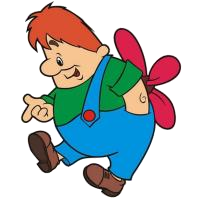 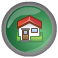 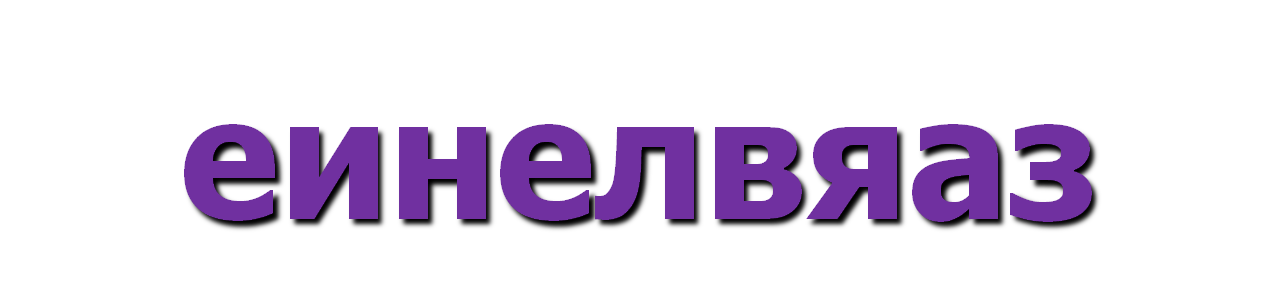 Попробуйте определить тему урока.
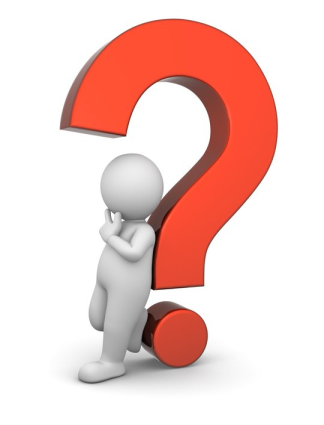 заявление
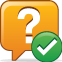 Пятое   декабря
Классная работа
Заявление
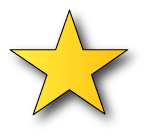 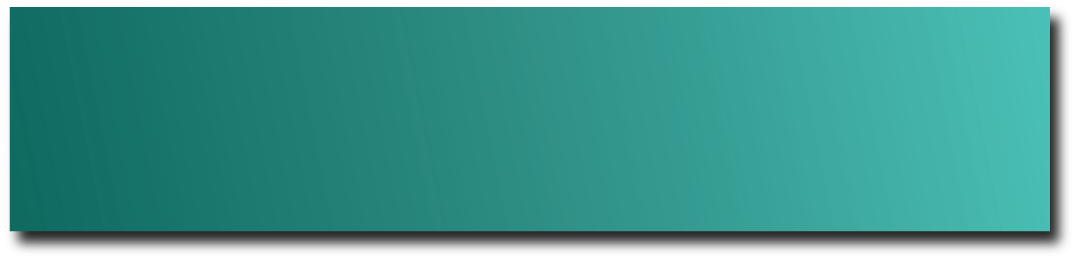 1
Заявление - это
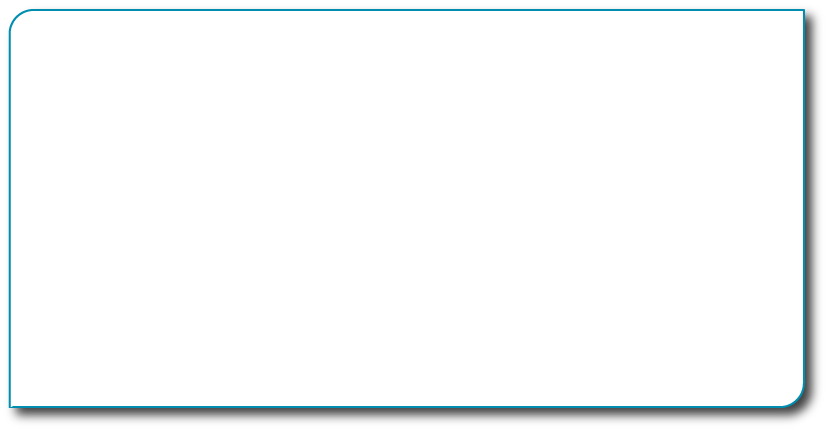 А
часть речи
вид деловой бумаги
Б
письмо
В
письмо
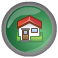 Деловая письменность
Сложилась в Древней Руси.
Деловые бумаги – челобитные грамоты (прошение, заявление, жалоба в Русском государстве XV - начала XVIII вв.)
Грамотные люди -  писцы.
Особенность деловых бумаг - краткость, общепринятая стандартность.
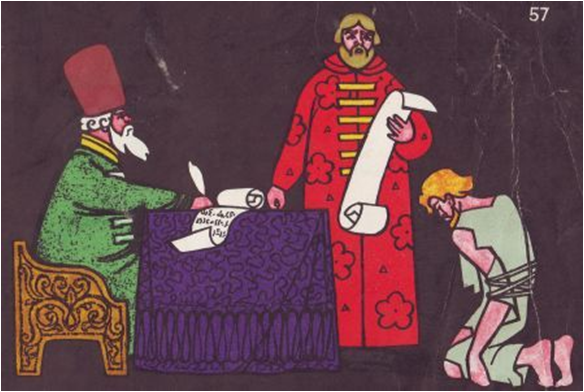 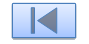 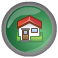 Деловая письменная речь
Деловая корреспонденция
Деловые        бумаги
расписка
письмо
объяснительная
записка
открытка
телеграмма
Определите вид деловой бумаги.
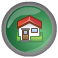 Содержание
Назначение
Я, Иванов В., взял  03.10.2012 г.напрокат велосипед у Петрова  А. и обязуюсь вернуть его 04.10.2012г.
05.12.2012 г.  в 17.00  часов   состоится общешкольное родительское собрание.
Мой сын Николай пропустил     занятия в школе 25.09.2012 г.      по семейным
Объяснительная 
записка
Объявление
Расписка
Доверенность
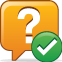 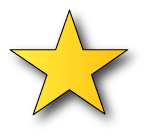 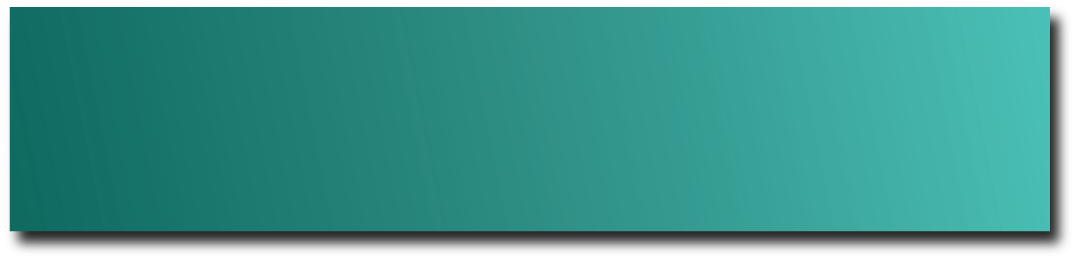 Заявление
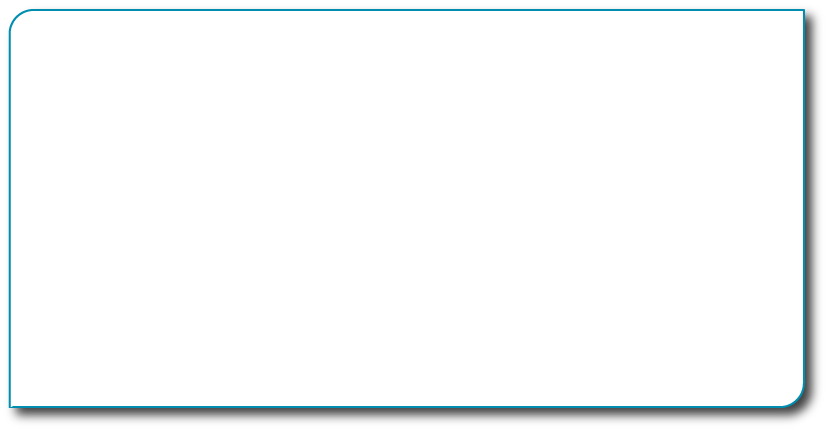 Директору МКОУ "Богородская школа № 8" Терхановой С.М. 
от Сидоровой К.Н.
заявление.
   Прошу зачислить мою дочь, Сидорову Веру Николаевну, 12.02.2009 года рождения в первый класс с 01.09.2016 года.

31.08.16г.
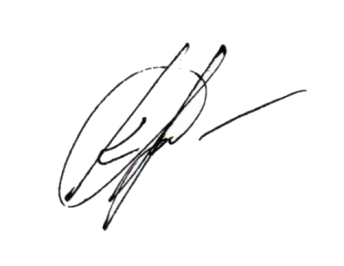 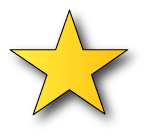 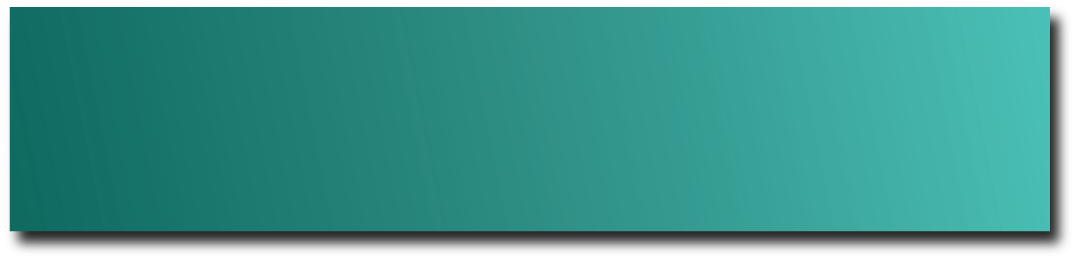 Образец расположения текста ЗАЯВЛЕНИЯ на бумаге.
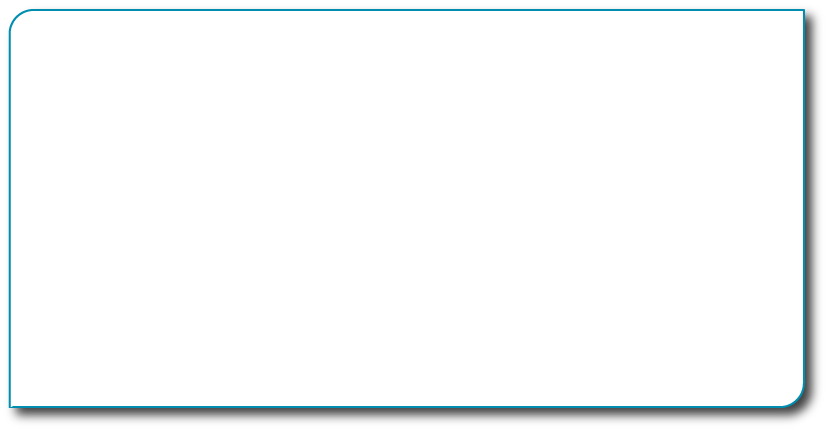 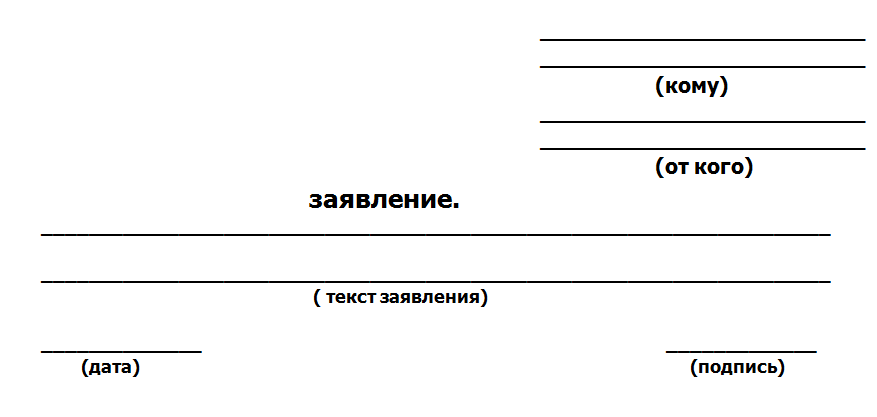 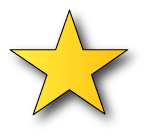 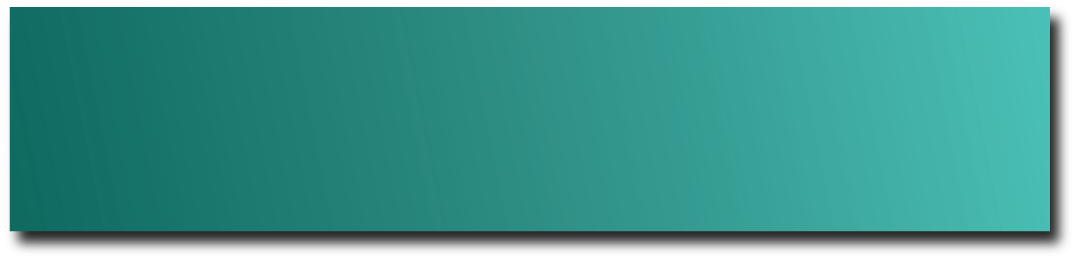 План  написания заявления
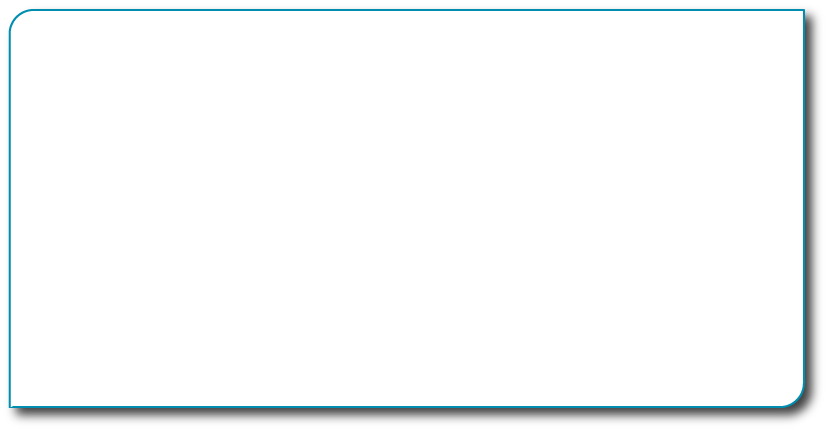 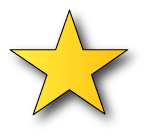 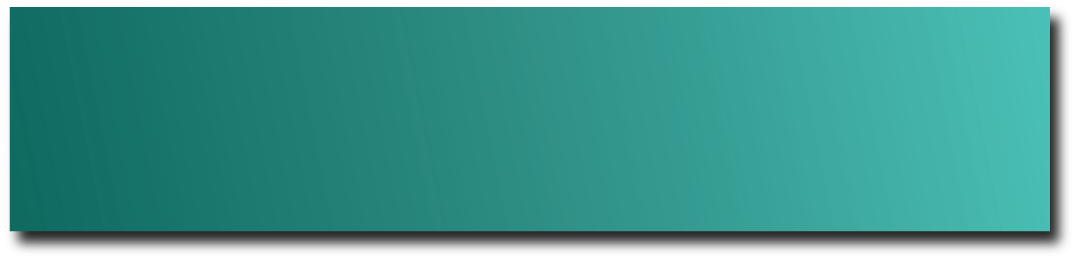 Работа с учебником
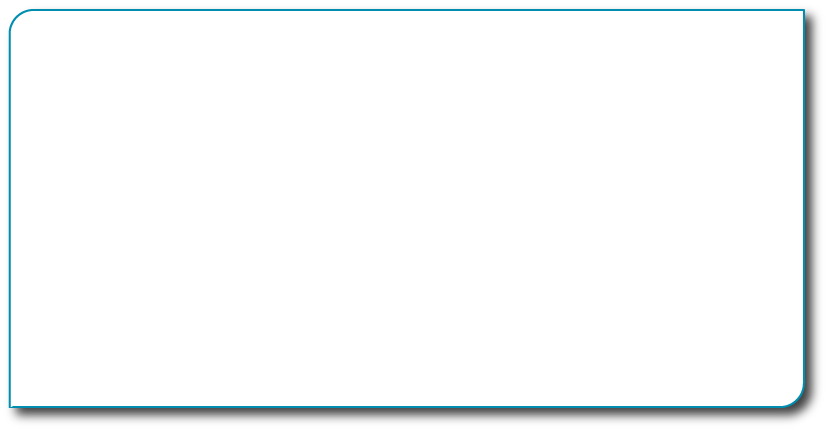 Стр. 102, упр. 134
Оцени себя
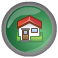 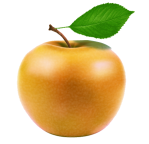 всё понял(а)
самостоятельно не справляюсь
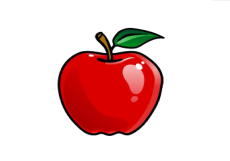 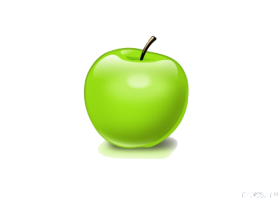 иногда ошибаюсь
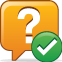 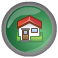 Спасибо 
за работу на уроке
Домашнее задание:
             стр. 102, упр. 134 
                (написать заявление от своего имени)
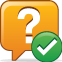 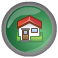 Словарь урока
Челобитные грамоты – в России вплоть до третьей четверти XVIII века индивидуальное или коллективное письменное прошение, при котором "челом били". По всей видимости, является предком современных заявлений.
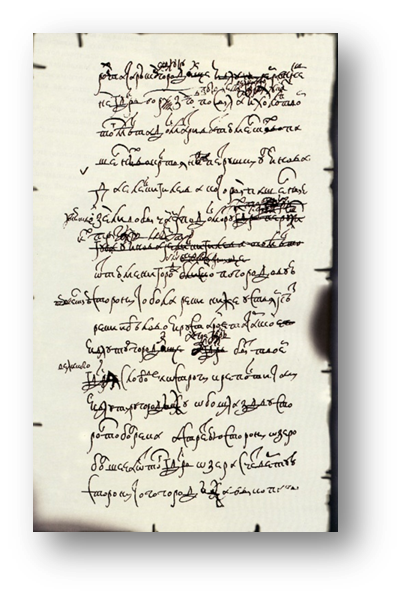 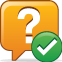 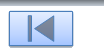 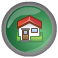 Словарь урока
Писцы – писарь, человек, который профессионально занимается переписыванием книг и документов от руки.
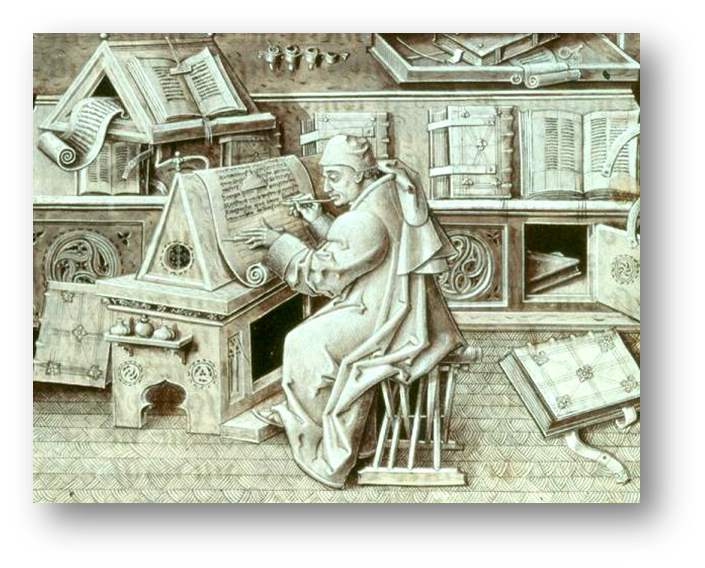 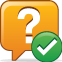 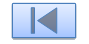 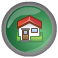 Словарь урока
Корреспонденция – 1) почтовая переписка, письма, почтово-телеграфные отправления; 2) оперативный жанр журналистики, сообщения с мест, присланные журналистами.
Корреспондент – выездной сотрудник средства массовой информации; один из участников переписки.
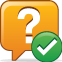 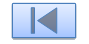